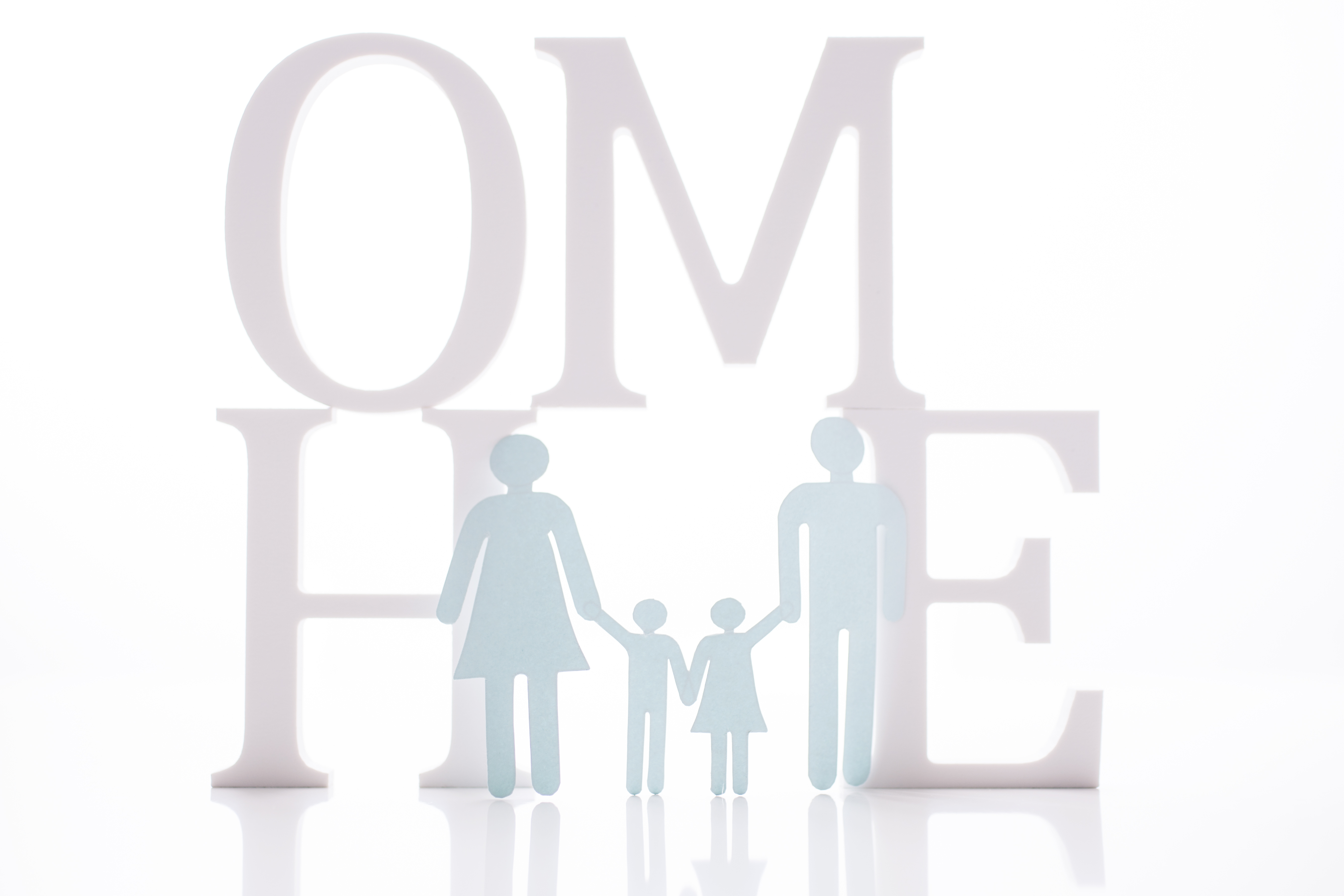 I Surrender My Home
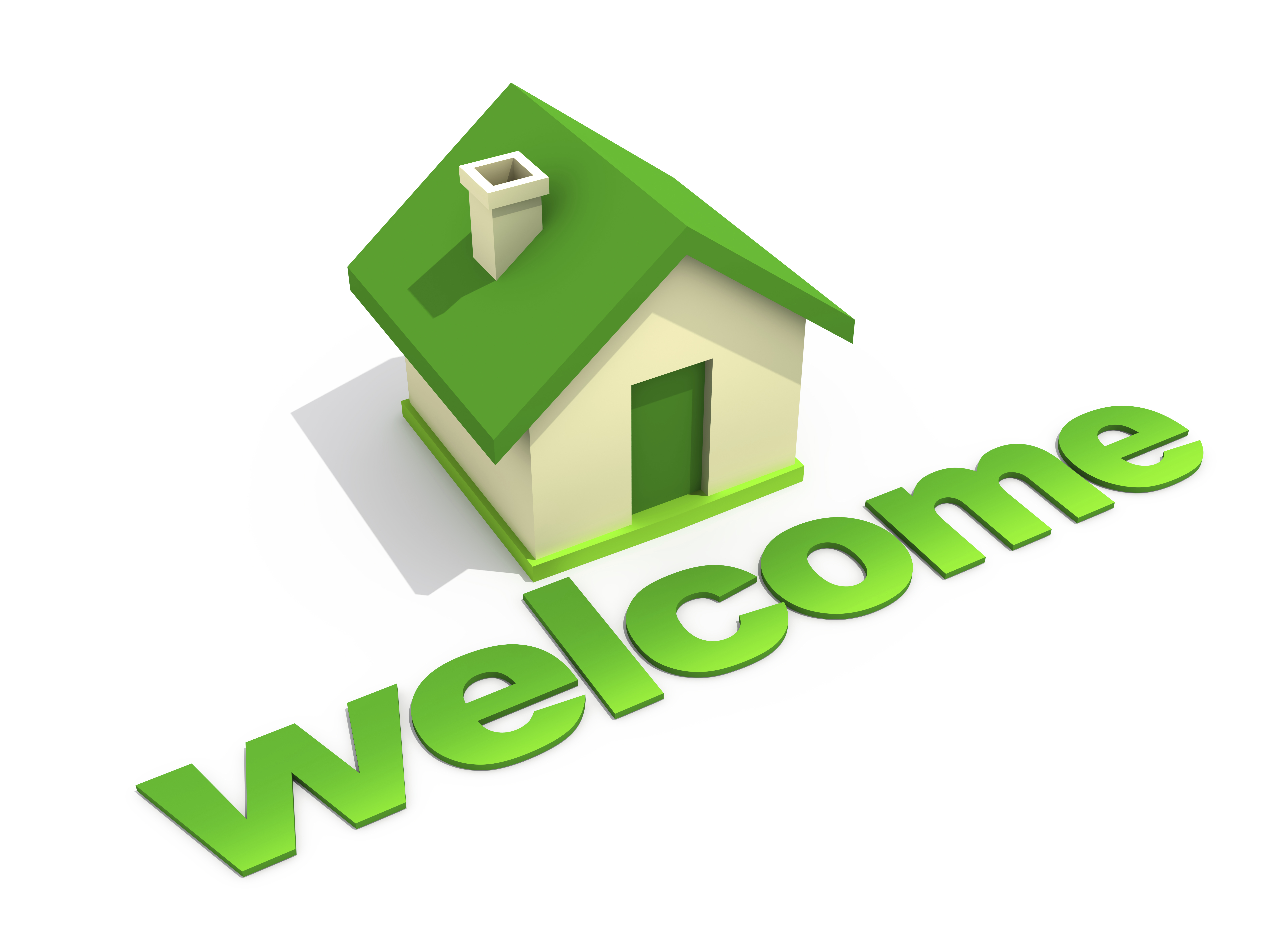 Home is the place to find refuge, strength, and comfort.
In an effort to make our home a place of utopia, we neglect to surrender it for God’s use.
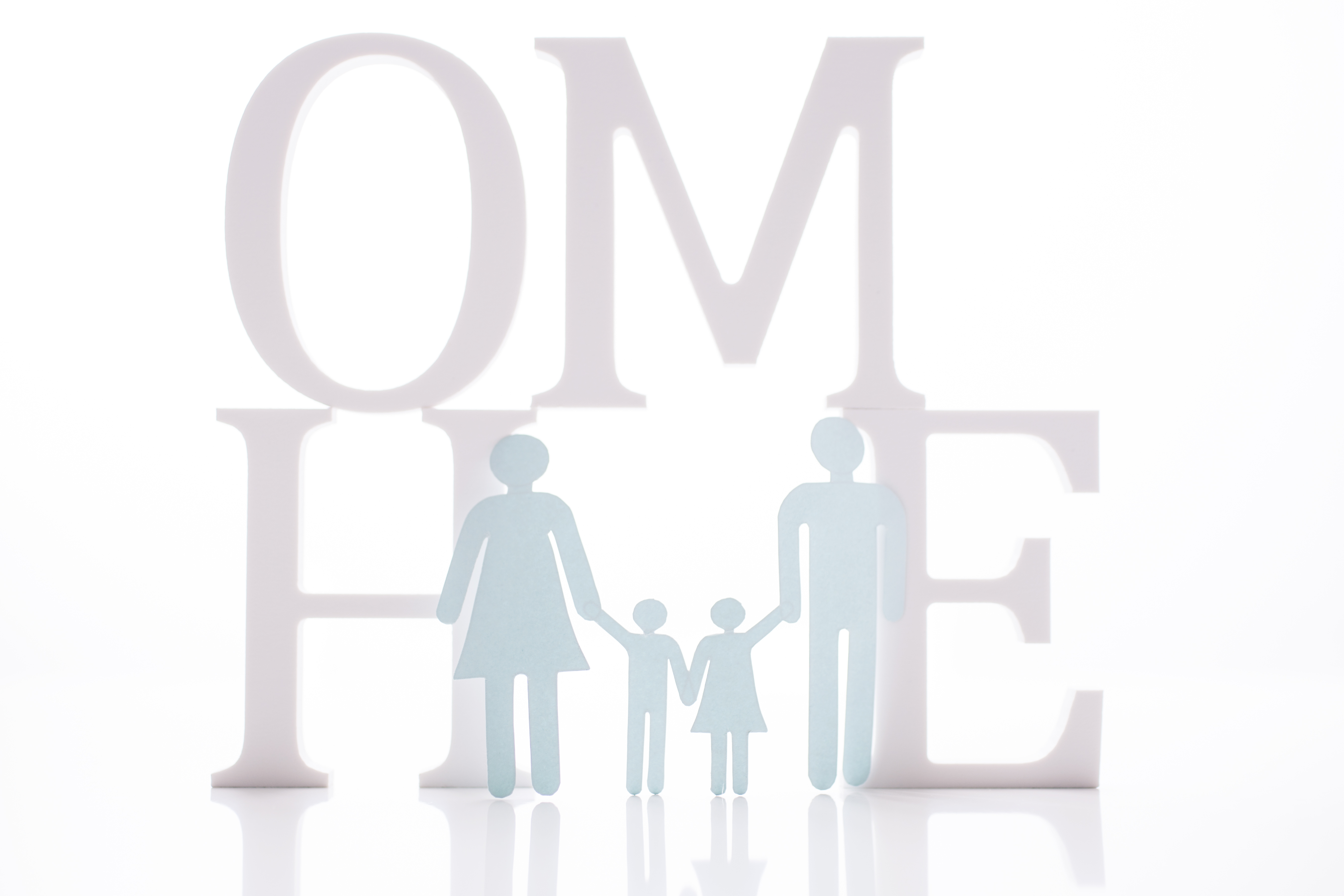 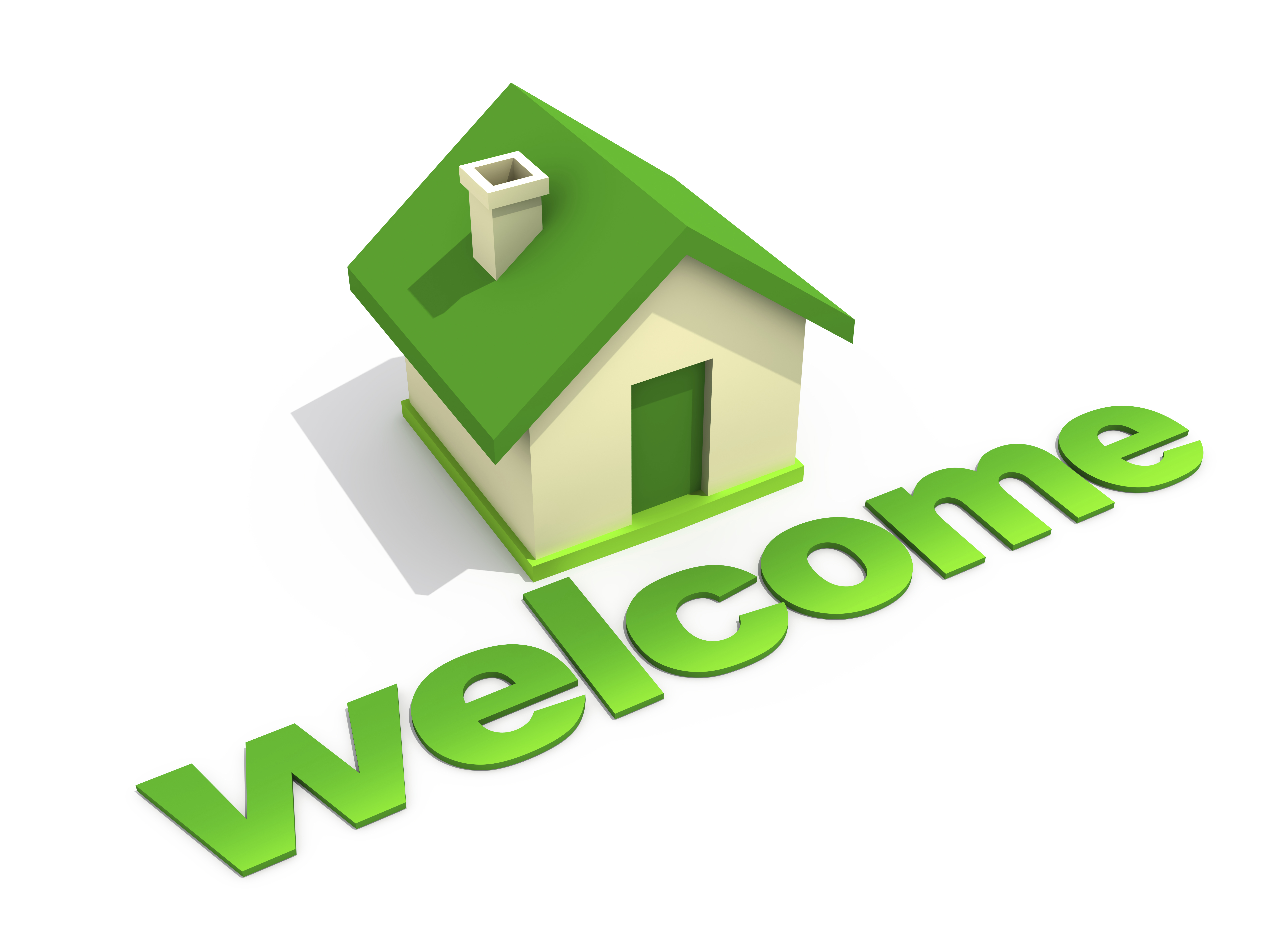 Date

Time

Place
In partnership
with….